Обобщение темы «Сечение»
10 класс.
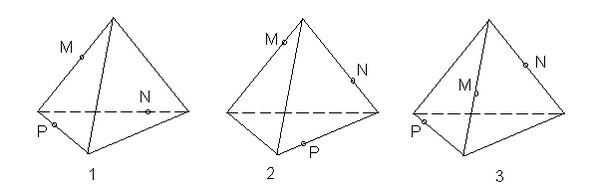 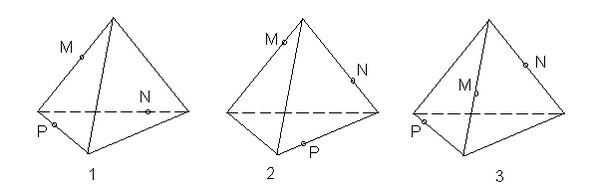 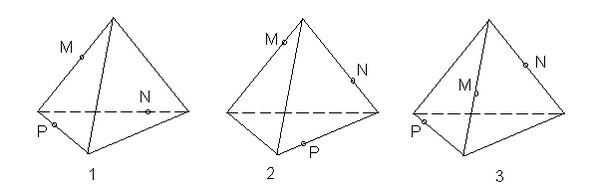 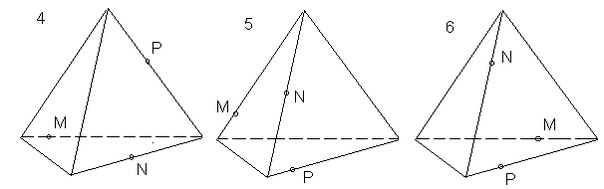 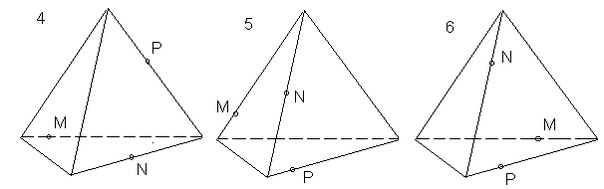 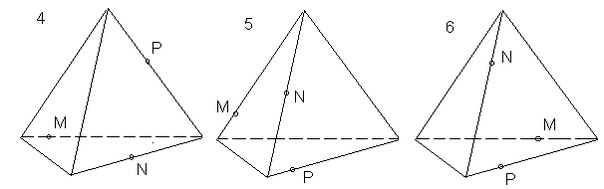 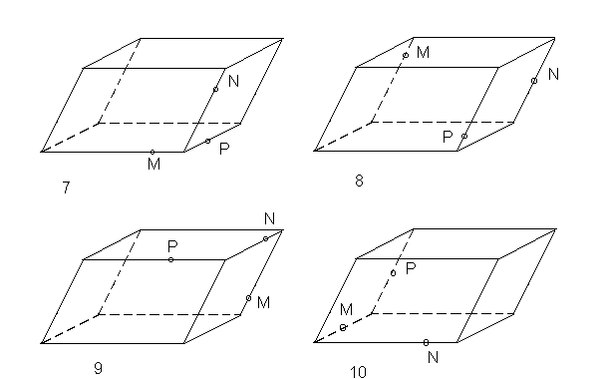 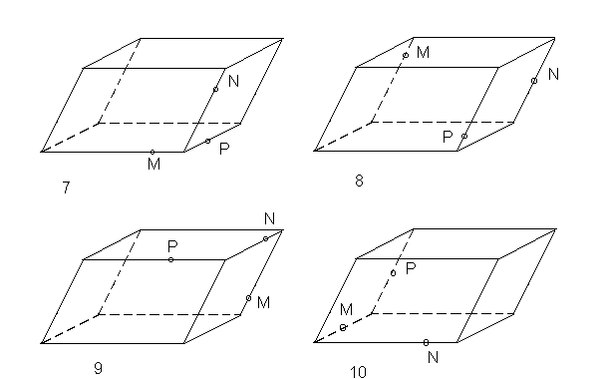 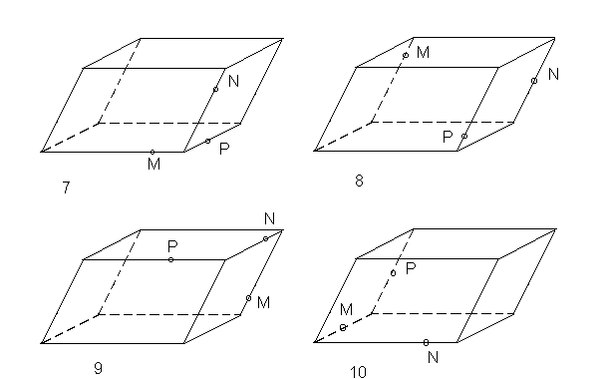 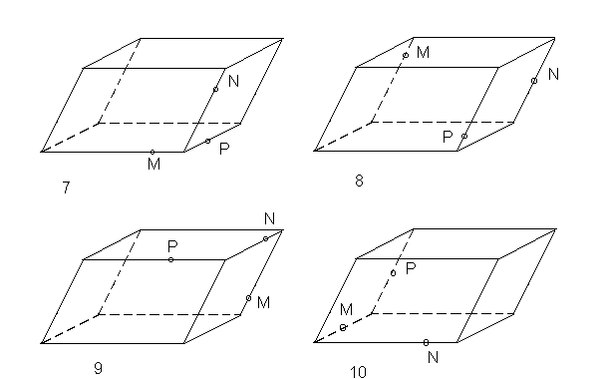